319. No Aguardes Más, Amigo
No aguardes más, amigo,
¿Por qué quieres tanto esperar?
Jesús el Señor ya está cerca,
Y tu alma Él anhela salvar.

Coro:
Ven a Cristo, salvo siempre serás,
Ven a Cristo, paz en tu alma tendrás.
2. ¿Qué piensas, tú, amigo,
Por esta demora ganar?
Jesús es el sólo camino,
Conduce Él al célico hogar.

Coro:
Ven a Cristo, salvo siempre serás,
Ven a Cristo, paz en tu alma tendrás.
3. Dios por su Espíritu obra:
¿En ti no lo sientes obrar?
Convicto de todo pecado,
¿No quieres a Cristo aceptar?

Coro:
Ven a Cristo, salvo siempre serás,
Ven a Cristo, paz en tu alma tendrás.
4. Tu salvación, amigo,
¿Por qué quieres tanto aplazar?
Aguarda salvarte el Maestro,
Hay riesgo terrible en tardar.

Coro:
Ven a Cristo, salvo siempre serás,
Ven a Cristo, paz en tu alma tendrás.
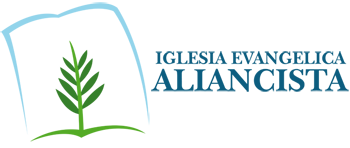